LAS I JEGO MIESZKAŃCY
Projekt  edukacyjny
Zajęcia   edukacyjne –
Ośrodek edukacji leśnej w czeszewie-marzec 2014
Leśniczy wie wszystko o lesie.
Las rośnie powoli.
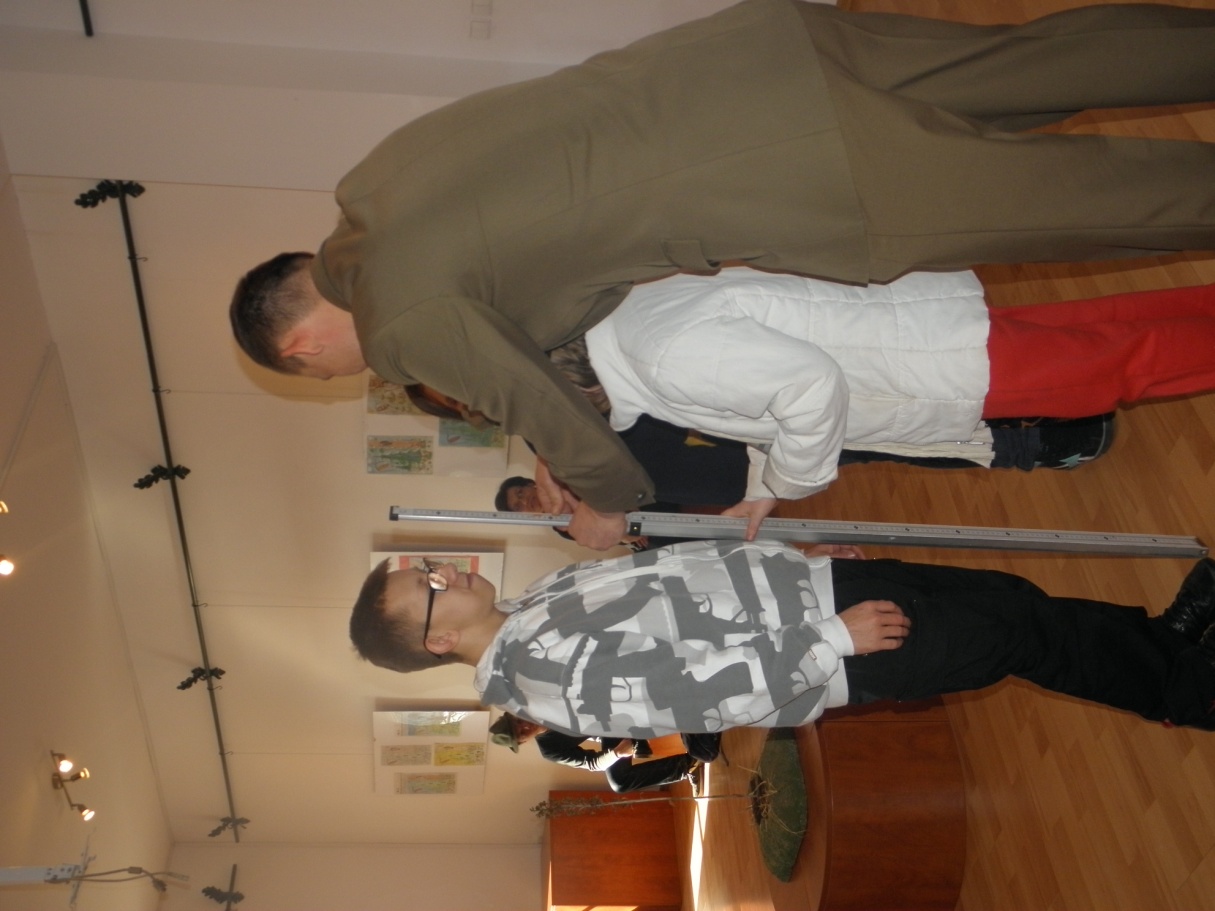 Ciekawe opowieści.
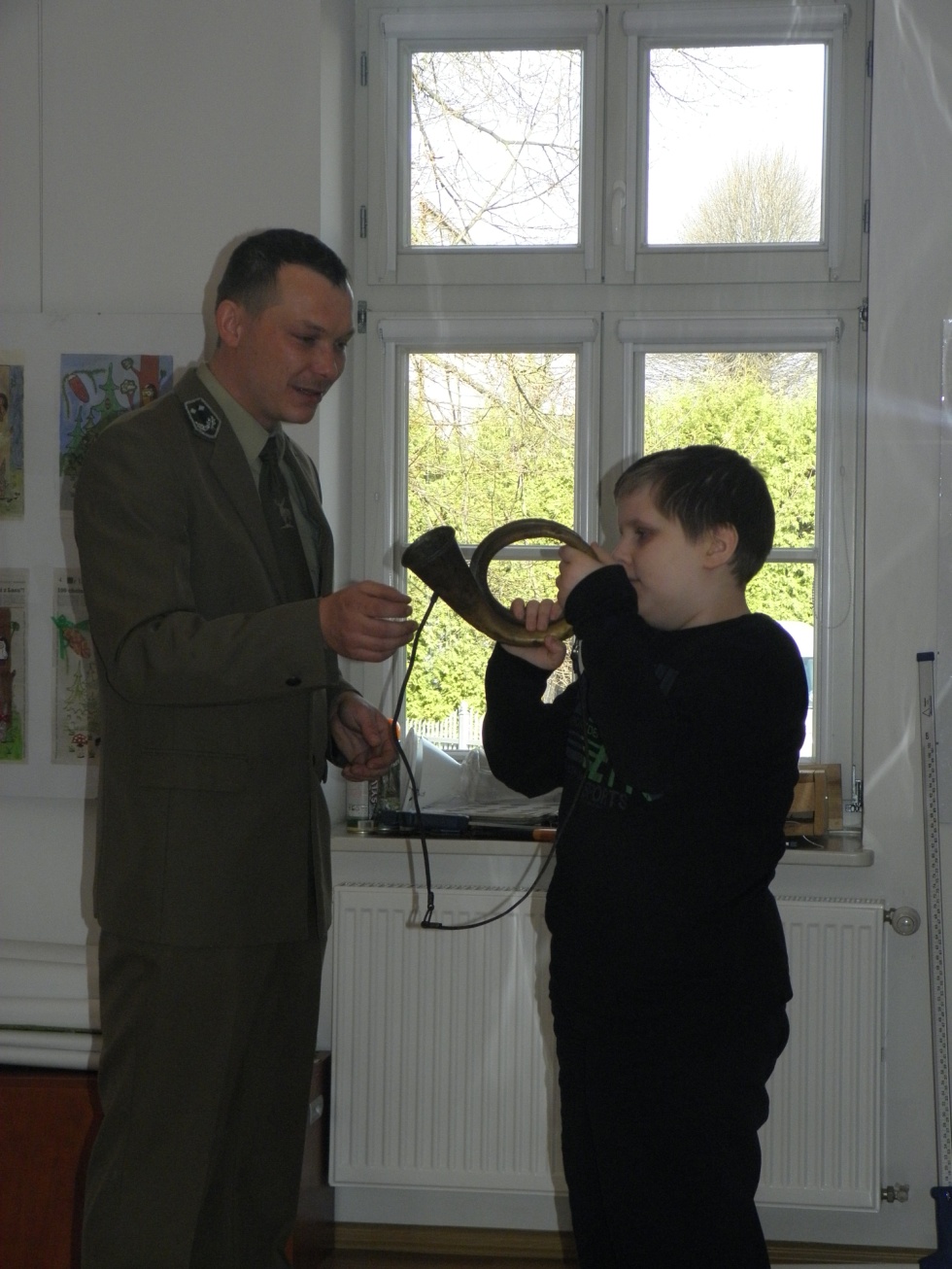 W roli leśniczego.
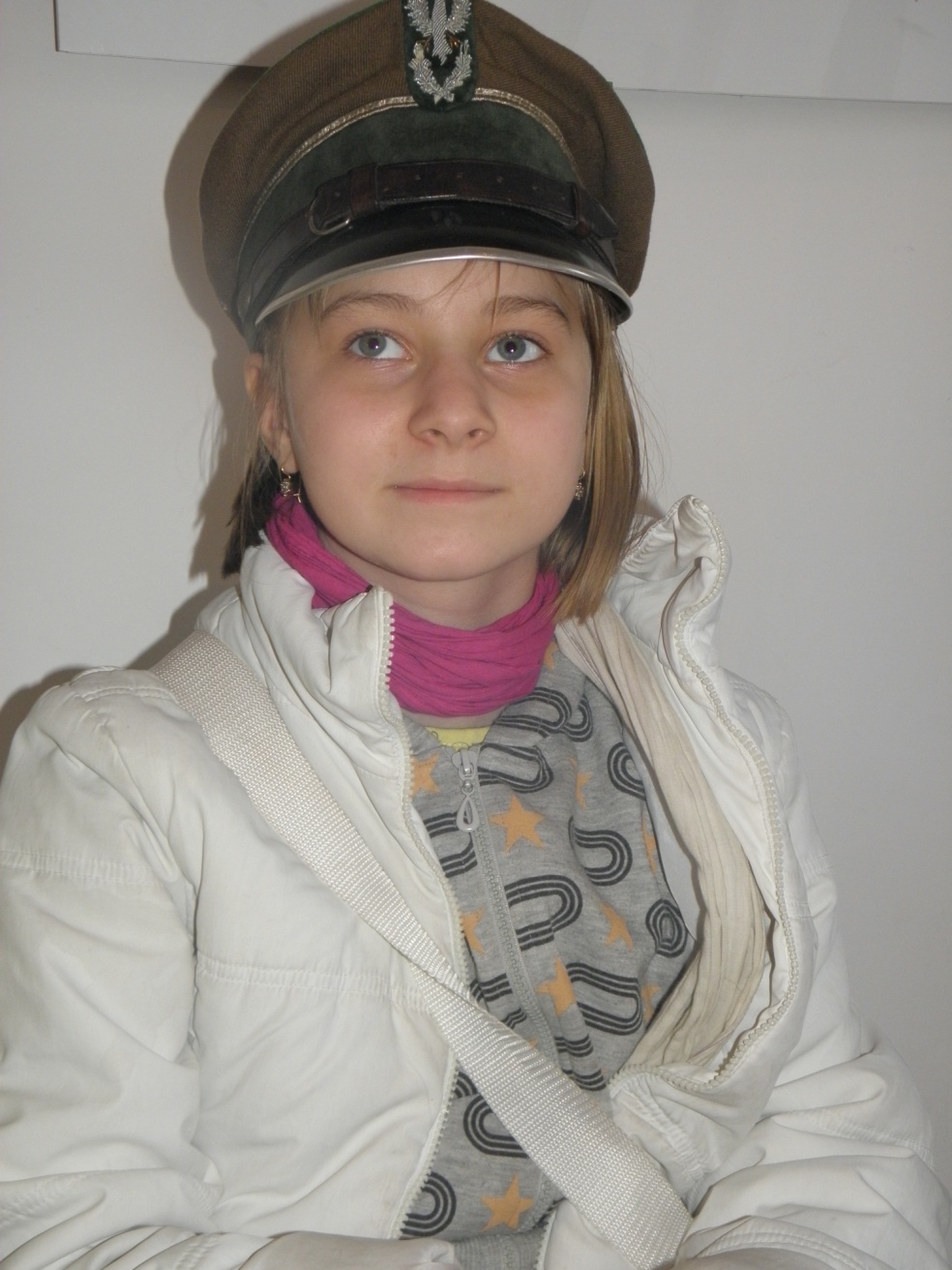 Życie w lesie.
Okazy zwierząt.
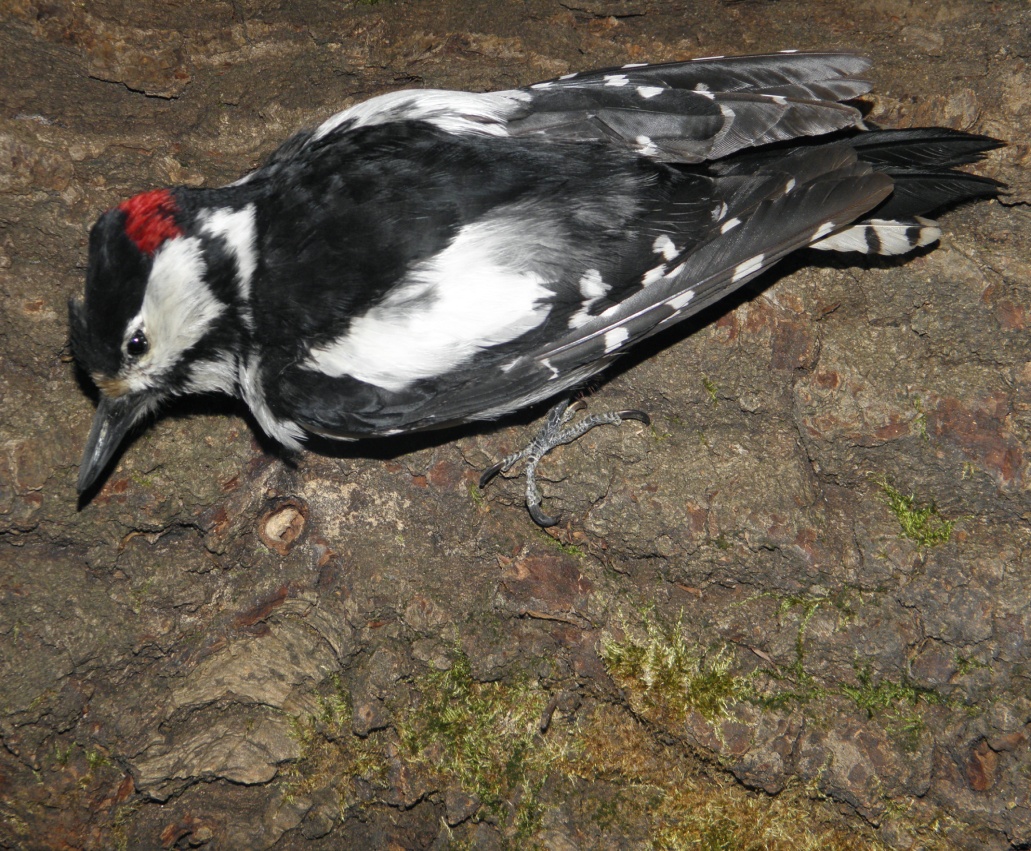 Las miejscem rekreacji.
Las miejscem odpoczynku.
Zajęcia terenowe – kwiecień 2014
Dokarmianie zwierząt .
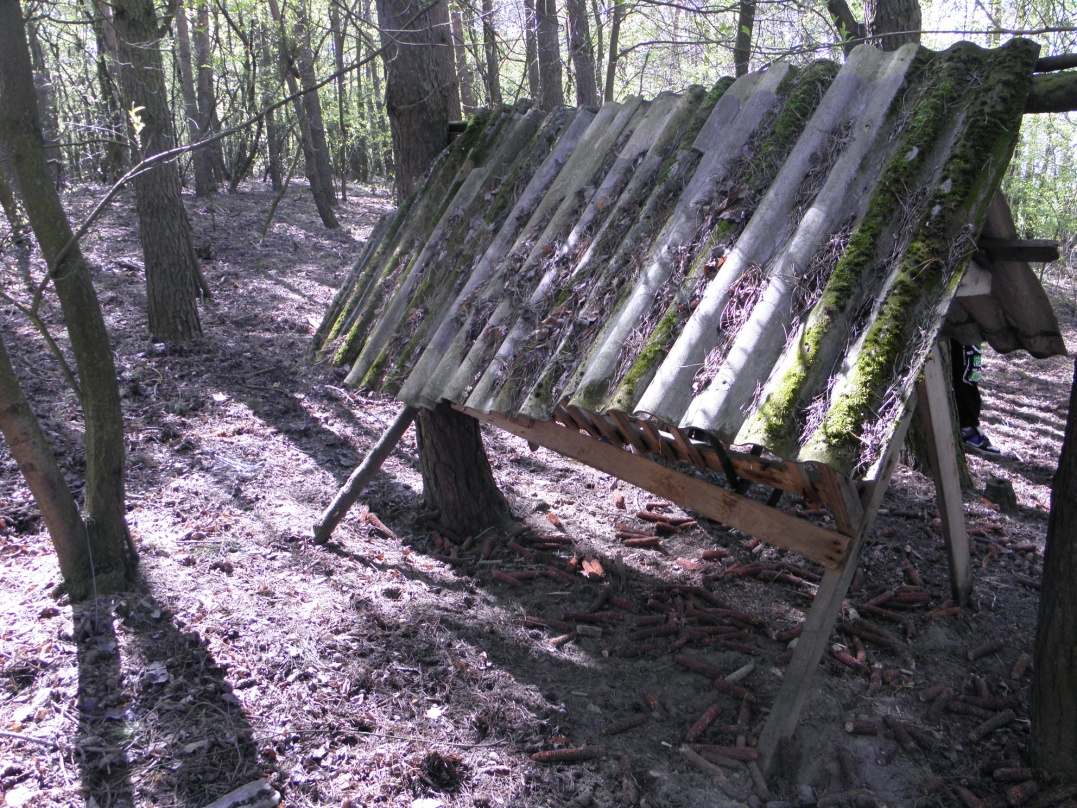 Obserwacja zwierząt- ambona
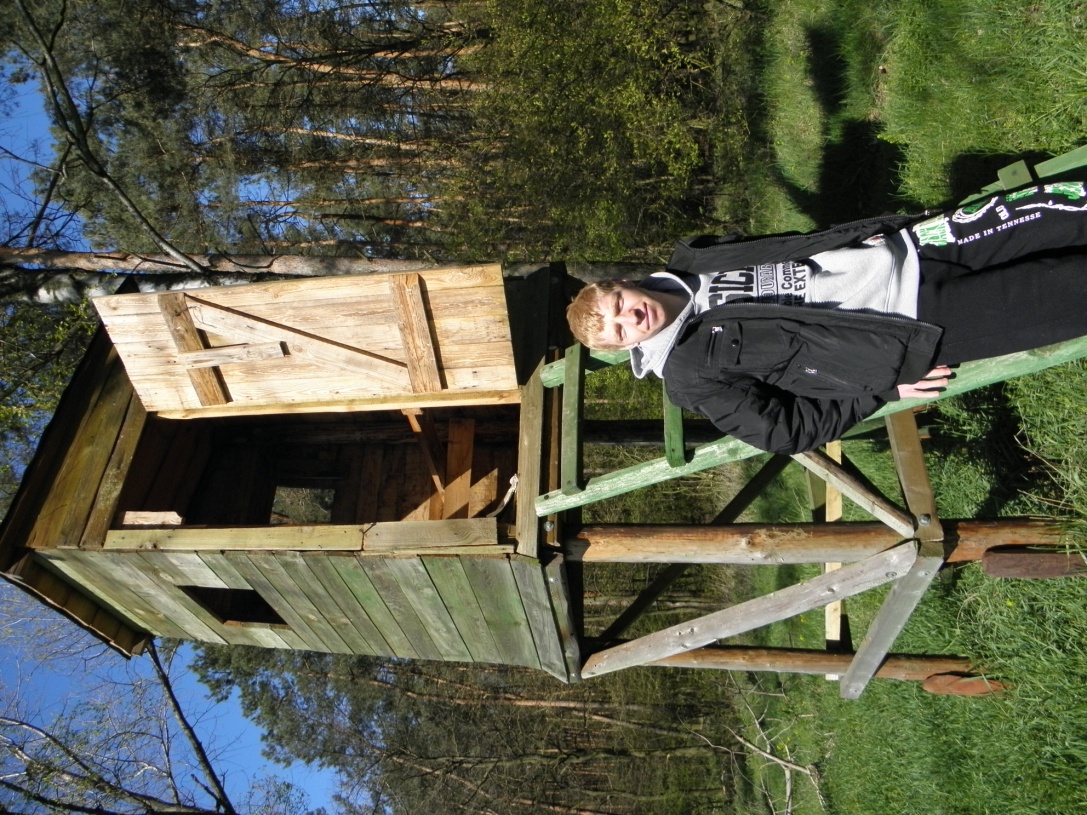 Myśliwskie trofea.
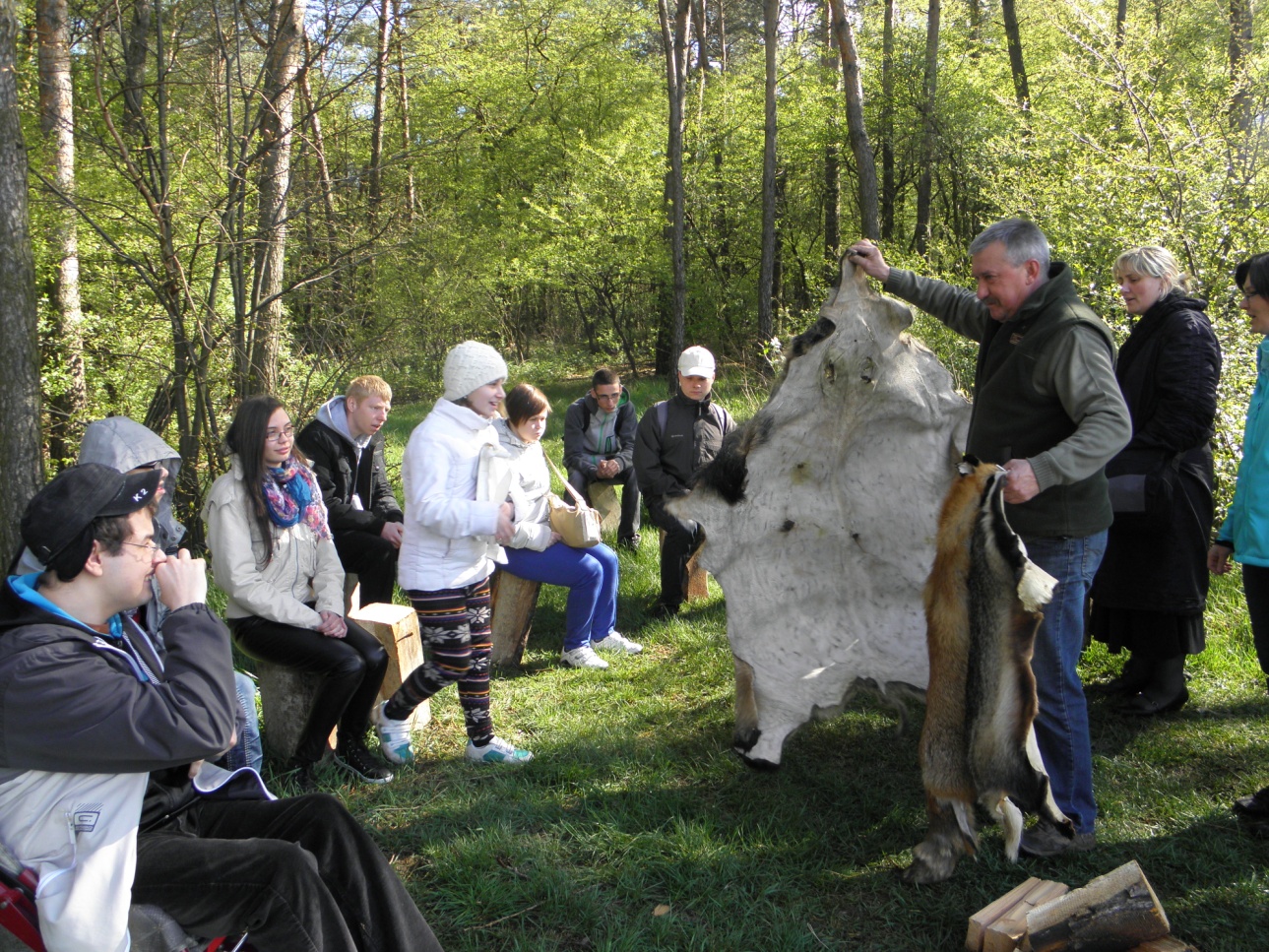 Wyroby ze skór zwierząt.
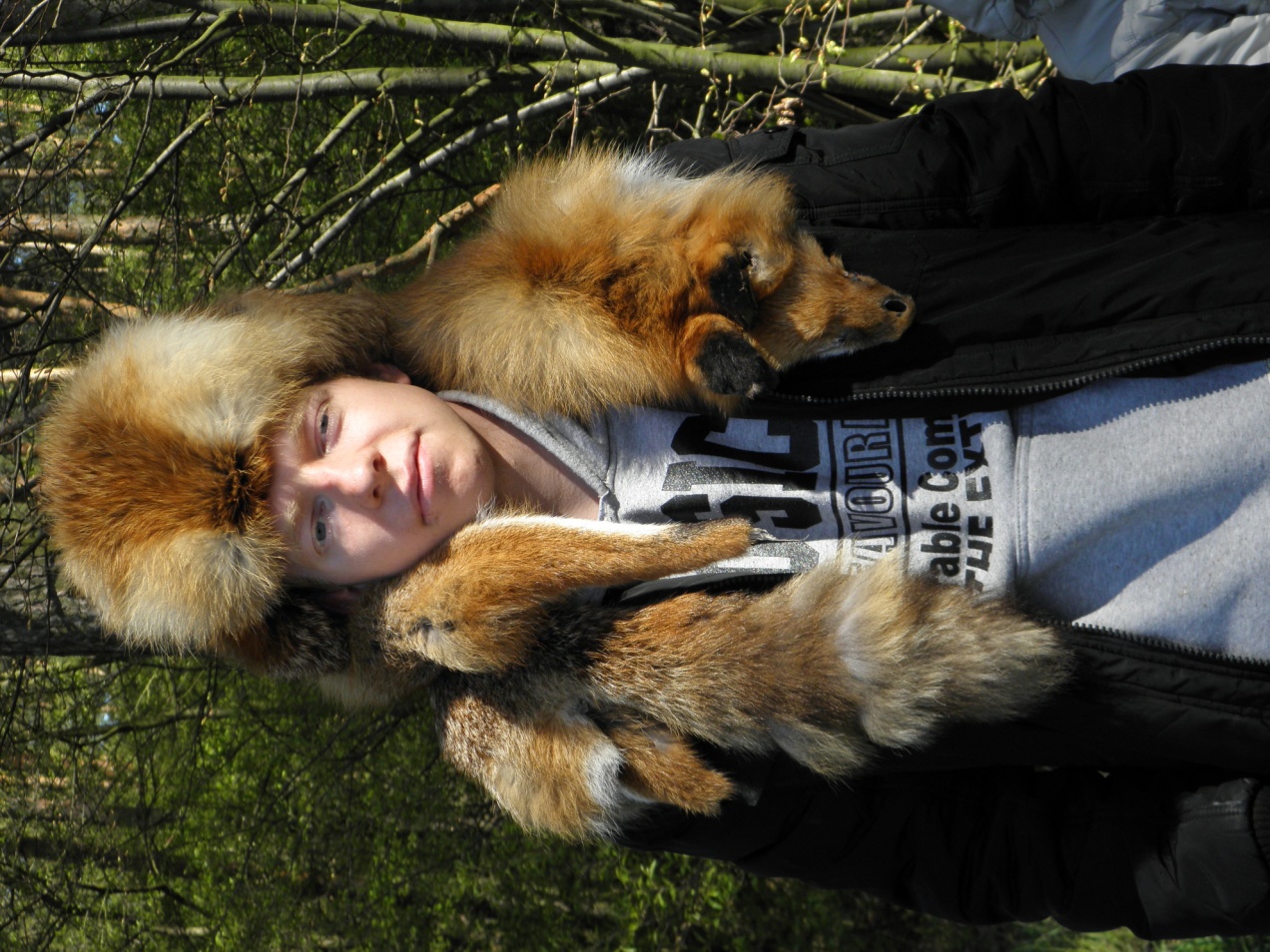 Szumi ognisko w lesie.